URAC Pharmacy Accreditation Programs
Presenter
Heather Bonome, PharmD
Director of Pharmacy
Agenda
URAC Overview
Accreditation Process
Value of Accreditation
Pharmacy Quality Management Programs
Questions
Founded in 1990 as an independent, third party validator of the quality in healthcare using best practices
[Speaker Notes: URAC offers 24 accreditation and certification programs

URAC accredited organizations touch patients in every state in the country. 

URAC has thrived for almost 27 years by separating ourselves from others by who we are and how we do it]
Diverse Stakeholders Govern URAC
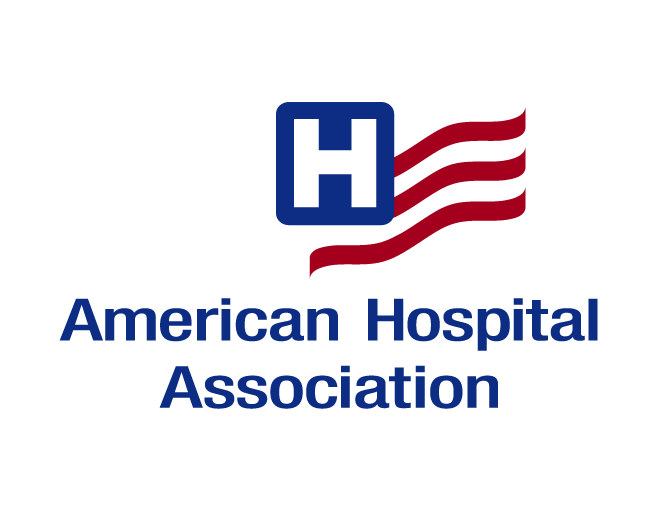 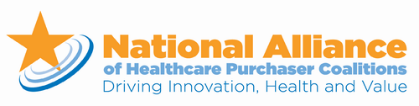 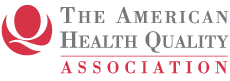 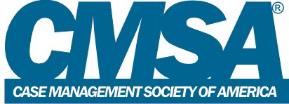 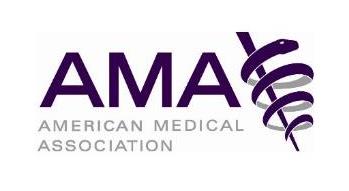 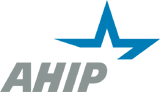 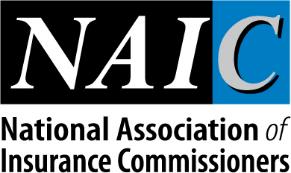 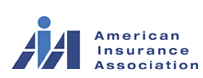 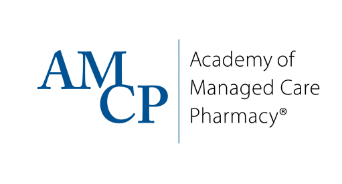 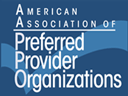 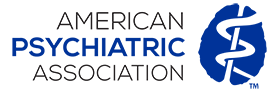 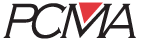 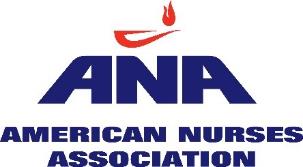 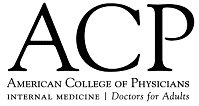 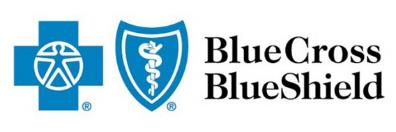 [Speaker Notes: Here is a view of some of URAC’s volunteer Board member organizations. As you can see URAC’s Board comprises a broad range of organizations representing different areas of health care.  

The URAC Board also maintains at-large representatives from consumer groups, public organizations, and other industry experts.

Q: What stands out on this slide? 
A: The wide variety of organizations and professions represented. 

While these groups come from all corners of healthcare, they have one thing in common – securing the best care for the patient. 

This unifying factor is the foundation on which URAC builds our programs.

Note that the blank space represents the position held for a consumer representative on URAC’s Board. URAC is in the process of filling this vacancy.]
Peer Committee Structure
6
[Speaker Notes: URAC has broad expertise over many decades that informs all of our programs. This is indicative our diverse governance board and process whereby we seek diverse viewpoints when crafting out standards.]
Accreditation Process
Accreditation Process
The accreditation process typically takes 4-6 months.
[Speaker Notes: New picture of the 5 phases with support/tools/resources and timing along the bottom

URAC provides a dedicated team and tools throughout each phase of accreditation.]
Ongoing Compliance
Measures Reporting
Monitoring Validation Reviews
Notices of Change
For Cause Reviews
Value of Accreditation
Why URAC Accreditation?
Leaders and teams use accreditation to improve performance and demonstrate value.
[Speaker Notes: Many leaders use this independent evaluation as a quality tool.

URAC accreditation validates the achievement of the industry’s most comprehensive and rigorous standards
Accreditation provides:
Standards framework to build a quality health service organization
Performance analysis to identify areas for improvement
Educational process to inform priorities and plans for improvement
Measurement, reporting, and monitoring to sustain accreditation readiness and continuous quality improvement
Additional points:
URAC accreditation is the most effective way for an organization to demonstrate its commitment to quality
URAC offers:
Rigorous, evidence-based standards and review processes that result in optimal benefit to the consumer of care
Thought leadership in key areas of healthcare from experienced URAC leaders and the input of industry experts who are close to health delivery systems and know its unique challenges 
An independent validation of quality through accreditation programs that act as a key differentiator of performance
A systematic approach to quality management to mitigate the human and economic cost of poor quality]
Pharmacy Quality Management® Programs
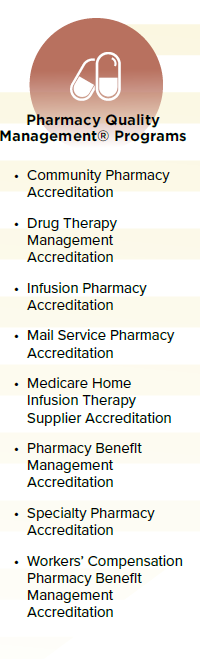 URAC’s Pharmacy Expertise
Premier accreditor of pharmacies and pharmacy benefit management organizations 
Unique insight into intersection between payers and pharmacies and the impact on quality
Leading national pharmacy quality measurement efforts
[Speaker Notes: Highlight the unique role of URAC as an independent accreditor with no consulting services provided to organizations. Note our leadership in pharmacy is broad as we address many areas of pharmacy quality. Note that our expertise is rooted in our knowledge of the relationship between PBMs and their pharmacy networks and how this impacts quality.]
PBM Accreditation: Overview
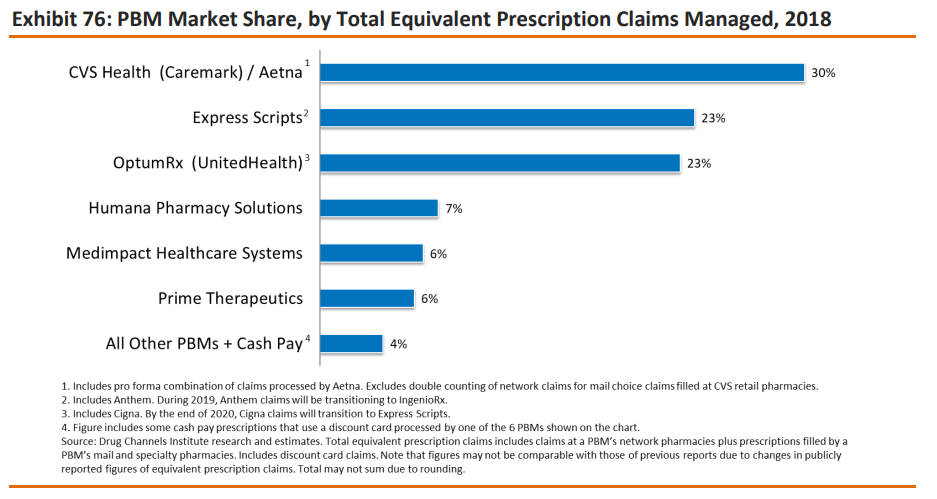 Leading accreditor of PBMs
26 organizations hold URAC PBM Accreditation 
URAC accredits more than 95% of PBM market including the six largest PBMs
Drug Channels 2019 Economic Report on U.S. Pharmacies and Pharmacy Benefit Managers, Exhibit 76 PBM Market Share, Total Equivalent Prescription Claims Managed, 2018
PBM Accreditation
Specialty Pharmacy Accreditation: Overview
Over 450+ organizations achieved URAC Specialty Pharmacy Accreditation
Many different practice models of specialty pharmacies have achieved accreditation
URAC accredits the nation’s 15 largest specialty pharmacies*
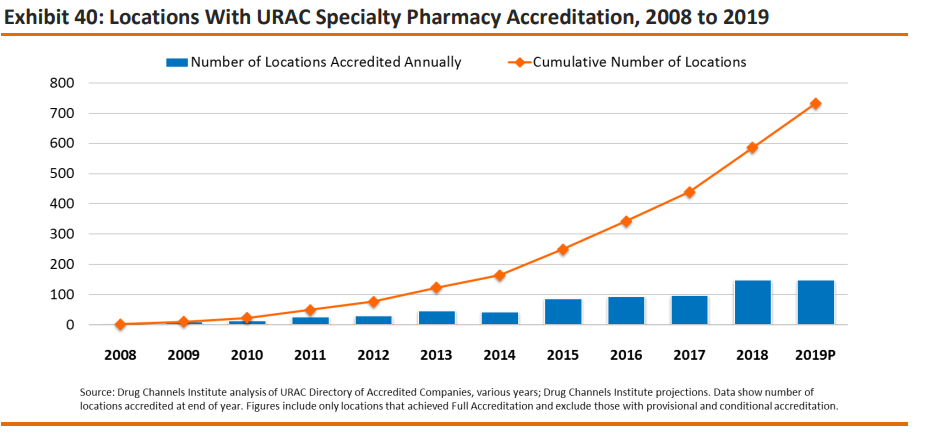 * The 2019 Economic Report on U.S. Pharmacies and Pharmacy Benefit Managers, Exhibit 41: Prescription Revenues and Market Share from Specialty Pharmaceuticals, by Company, 2018
Mail Service Pharmacy Accreditation
65+ organizations have achieved URAC MSP Accreditation
URAC has accredited large, multi-site mail service pharmacies as well as many smaller mail service pharmacy practices
SPP & MSP v4.0 Focus Areas
* Applies to SPP only
Mail Service & Specialty Pharmacy Accreditation: Operations
Goal: The pharmacy has defined operations with the ability to measure quality and service performance.
Specialty Pharmacy Accreditation: Patient Management
Goal: A patient-centered strategy providing clinical services that meet the individual needs of the patient to optimize therapeutic outcomes.
The URAC Difference
More rigor to drive better organizations
Leading national efforts to promote quality measurement and reporting  
The process matters
Contact Information
Heather Bonome, PharmD
Director of Pharmacy
Email: hbonome@urac.org
(202) 326-3958
Questions?
[Speaker Notes: 100% discount for early adopters – which we have defined as organizations who sign up on/before 7/31/19.  
Do Not Offer regular pricing at this point, but be prepared to share during Q&A.
$12K is list price
50% discount or $6K for applicants who pursue at the same time as SPP (either initial or reaccreditation)]